podávání léků Odborný úvodAplikace léků do nosu, oka, ucha do DC
B. Trojanová
Jak pacienti užívají léky?
Význam pacienta samotného v procesu léčby byl rozpoznán již Hippokratem, který napsal: 
   "Dejte pozor na omyly nemocných, neboť často nemluví pravdu o užívání léků, které mají předepsané.„

Převzato: A. Pokorná
Podávání léků v práci sestry
při podávání léků sestra vykonává závislé a částečně závislé činnosti, plní ordinace lékaře

je to náplní práce sestry na kterémkoliv oddělení

sestra je s léky v denním styku, pečuje o jejich: uskladnění, objednávání, připravuje je a aplikuje nemocným, sleduje účinky, vede záznamy o účincích léku

sestra musí znát zásady pro práci s léky, ale také účinky léků, jejich interakce, příznaky, které mohou způsobit
Balení a označení léků
LÉČIVO – jakákoliv látka, nebo směs látek, které se podávají s cílem diagnostiky, hojení, léčby, zmírnění a prevence nemocí

Mezi léčiva řadíme
LÉČIVÉ LÁTKY – suroviny pro výrobu léčivých přípravků a léků (přirozené zdroje – digitalis, opium), uměle vyrobené, syntetizované v laboratoři – sulfonamidy

LÉČIVÉ PŘÍPRAVKY – upravení léčivých látek do určité lékové formy (čaje, prášky, tablety apod.)

LÉKY – léčivé látky a přípravky upravené do vhodné dispenzační formy, připravené k použití (ampule, lékovky, tuby, přesně označené s příbalovými informacemi)
Balení a označení léků
Magistrality – léky připravené lékárníkem

Speciality – léčiva hromadně vyráběná ve farmaceutických závodech

Alopatická léčiva – potlačují příznaky choroby, nebo ji léčí léčivy opačného účinku (křeč – spasmolytika – léky uvolňující křeč)

Homeopatická léčiva – homeopatie u nás uznána v roce 1991, léčiva potlačují a léčí příznaky chorob stejného účinku ve velmi slabé dávce (křeč – léky vyvolávající křeče, v první fázi léčby velmi často zhoršené stavu nemocného)
Názvosloví léčiv
jeden lék může mít 4 názvy
generický název – vytvořený podle pravidel WHO, umožňuje identifikaci jakéhokoliv léku kdekoliv na světě (vychází ze složení léku - Ibuprofenum)
lékopisný název – oficiální – uvedený v lékopise daného státu - Ibuprofen
chemický název – chemická struktura léku
obchodní název – výrobku jej dává výrobce pod ním se distribuuje – Ibalgin, Brufen, Ibufen
farmaceutické firmy vydávají seznamy jimi vyráběných léčiv a uvádějí v nich  i nejdůležitější údaje o léku tzv. VADEMECA
u nás MZČR a SUKL (státní ústav kontroly léčiv) vydává Vademecum českých farmaceutických přípravků  vyráběných u nás a Vademecum zahraničních farmaceutických přípravků registrovaných v ČR umožňují orientaci zdravotnických pracovníků v léčivech
Formy léků
Pevné

Polopevné

Tekuté
Označení léků - magistraliter
způsob použití
barevně odlišené štítky
bílý štítek – určeno k vnitřnímu užití
červený štítek – určeno k zevnímu použití
černý štítek – jedy +bílý nápis (lebka s hnáty)
název přípravku + forma (pudr, roztok, mast)
datum přípravy léku – 22.7.2006
označení lékárny – (název, číslo: 007, Sano, Salvator, lékárna Na Kolišti)
exspirace – doba použitelnosti (exp. 22.8.2006)
další informace – (např. pozor hořlavina apod.)
Označení léků - specialit
název léku a forma
chemické složení a síla (generický název)
označení síly léku – (forte – silný, biforte – dvakrát silný, mite – slabý, retard – s prodlouženým účinkem, duplex – s dvojitým účinkem)
exspirační doba (viz dále)
stručné informace – indikace, dávkování, aplikace, skladování
údaje o výrobci – Léčiva a.s., Dolní Měcholupy, 130 Praha 10 ČR
další doplňující údaje – určení léků PRO ADULTIS (pro dospělé), PRO INFANTIBUS (pro děti)
Exspirační doba
přímé uvedení doby použitelnosti (12/97, nebo 970501 – do 1.5.1997)

nepřímé uvedení exspirace – 
3190986
první číslo – 3 – roky použitelnosti
dvojčíslí za 1. číslem – 19 – orientační označení výrobcem
předposlední dvojčíslí – měsíc výroby  
  DOBA EXSPIRACE DO září 1989
Označení léčiva
Č. šarže/Batch No: 205119650476 BPoužitelné do/Exspir.:11/1998
Účinek léku
terapeutický 				toxický

				
vedlejší
Účinky léků
TERAPEUTICKÝ ÚČINEK
žádoucí, primární, hlavní, který se od léku očekává
podle thp. účinku dělíme léky do několika skupin:
PALIATIVNÍ – zmírňují příznaky, nejdou k podstatě choroby (Valetol, Morphin)
KURATIVNÍ – ovlivňují příčinu nemoci
PODPŮRNÝ – podporují tělesné funkce (Acylpyrin)
SUBSTITUČNÍ – nahrazují tělu chybějící látky (inzulín, T3, T4)
POSILŇUJÍCÍ – posílení organismu (vitamíny, minerální látky)
VEDLEJŠÍ ÚČINEK – ten, který můžeme u určitého léku očekávat
TOXICKÝ ÚČINEK – škodlivý vliv léku na organismu, obvykle po překročení dávky léku (kumulativní a idiosynkratický účinek)
Faktory ovlivňující působení léku v organismu
Věk

Tělesná hmotnost

Pohlaví (muži lépe snášejí léky rozpustné ve vodě, ženy v tucích)

Psychologické faktory (víra v účinek léku, placebo efekt)

Nemoc

Doba podání léku (na lačno, po jídle)

Prostředí (teplo, chlad)
Způsoby podávání léku
určuje lékař, 
	zohledňuje stav klienta, 
	nutno dodržet správný postup
Nástup účinku v závislosti na podání
Per os 	             30 min.
Sublingválně	     1 – 2 min.
Sliznice nosu	     1- 2  min. (nasálně)
Dých. ústrojí	     2 – 3 min. 
                                (bronchiálním stromem)
Rektálně		   15 min.
Vaginálně	             15 min.
Subcutánně	   15 min
Intramuskulárně       5 – 10 min.
Intravenózně	     1 min.
Intraarteriálně          okamžitě
Reakce na lék
Očekávaná – normergická

Snížená –hypergická

Zvýšená – hyperergická
Nepřiměřená – alergická

Návyk

Kumulace
Účinek léku
Celkový x Místní

Hlavní x Vedlejší

Žádoucí x Nežádoucí
Ordinace
Sine thp.

D.p. 

1/N

//ex
½ - 1 – 1

á 6 hod. (6 – 12 -18 – 24)


á 8 hod. (8 -16 -24) 
                          (6 - 14 – 22)

á 12 hod. (6 - 18)
5 zásad pro správné podání léku
Správný lék

Správný klient

Správný čas

Správný způsob

Správná dávka
Tablety – tabulettae - tbl.
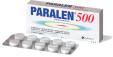 Šumivé tablety – tbl. effervescens
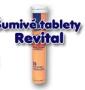 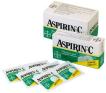 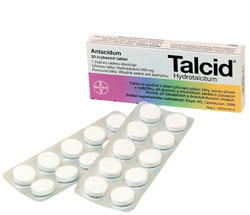 Dražé – tabulattae obductae – drg.
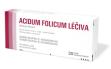 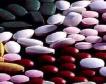 Kapsle – capsules – cps.
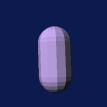 Prášek – pulveres – plv.
Prášek
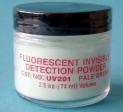 Aplikace léků do nosu
Účinek do 1-2 min.

Aplikace roztoků

Aplikace sprejů a aerosolů (nosní inhalátor)

Aplikace mastí


POZOR na možnost poškození sliznice dolních cest dýchacích a  trávicího ústrojí!!!
Anatomie nosu
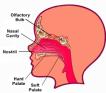 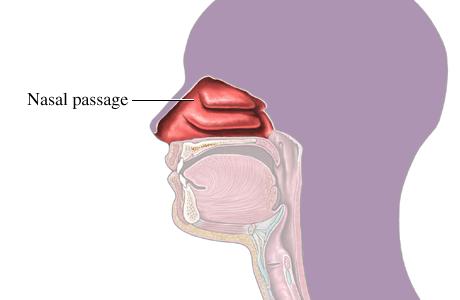 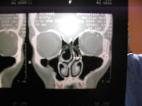 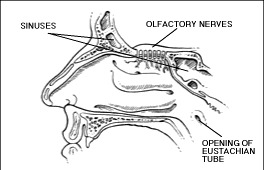 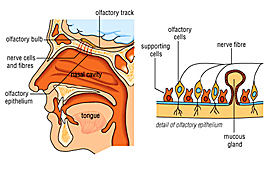 Nosní kapky (roztok, spray)
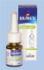 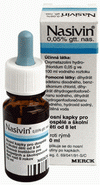 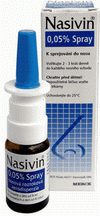 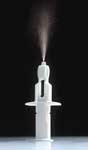 Postup při aplikaci léku nosním inhalátorem
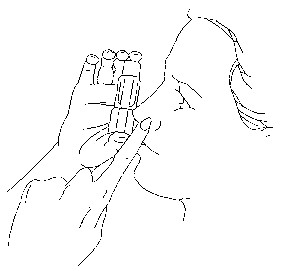 Aplikace léků do oka - oftalmika
Způsob aplikace:
Irigace - výplach oka undinou či vaničkou

Instilace - vkapávání

„rozkapávání” očí

Ordinace: přesné podání, vždy čerstvé!!!
Anatomie oka
Postup při instilaci (vkapávání) léků do oka
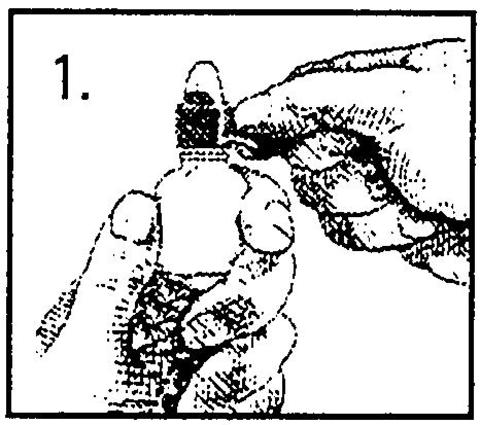 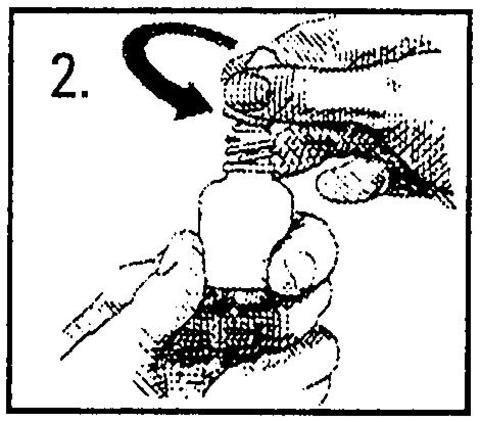 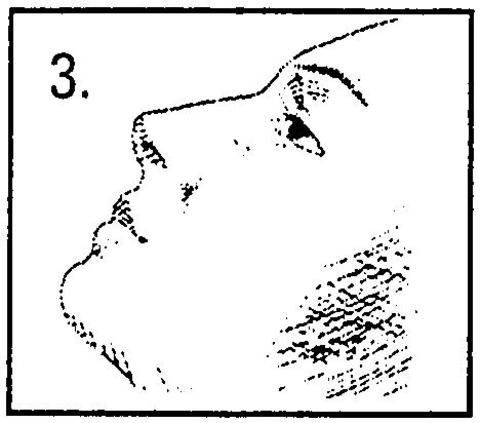 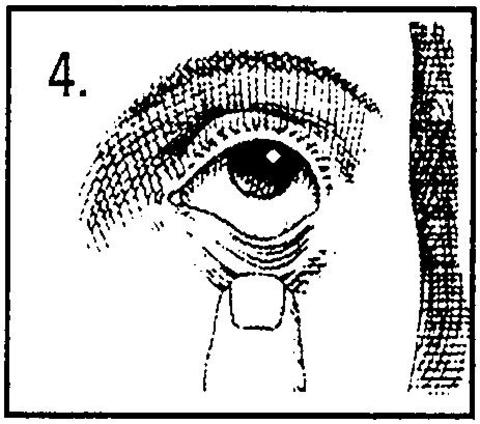 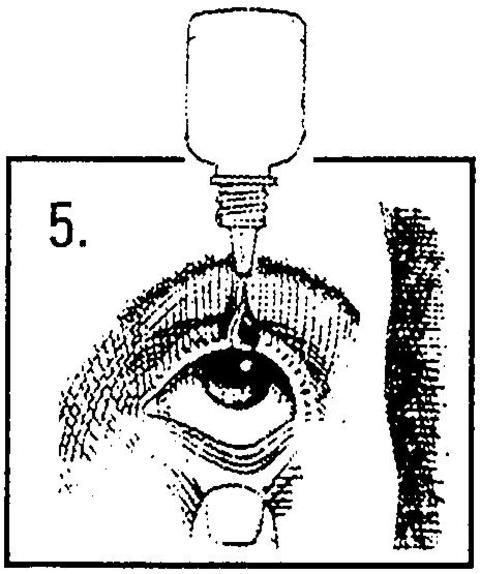 Oční kapky
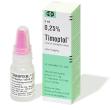 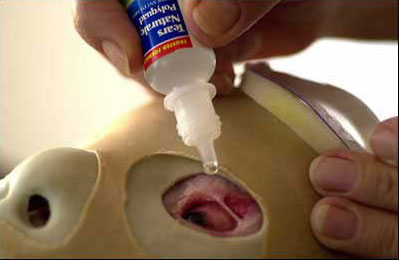 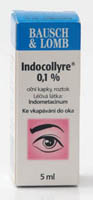 Cizí těleso v oku
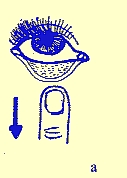 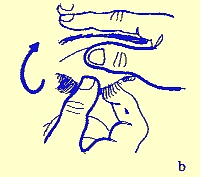 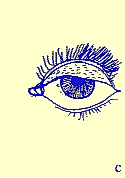 Ošetření oka
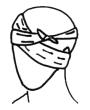 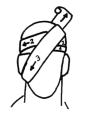 Aplikace léků do ucha
Aplikace roztoků

Aplikace mastí

Pozor na teplotu aplikovaných látek!!! - vertigo



Ordinace:
AS, AD (auris dexter, sinister)
Anatomie ucha
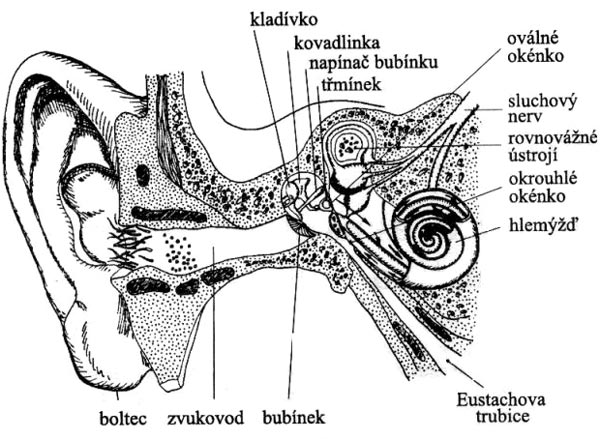 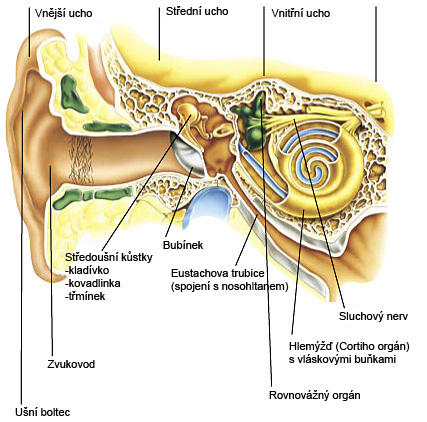 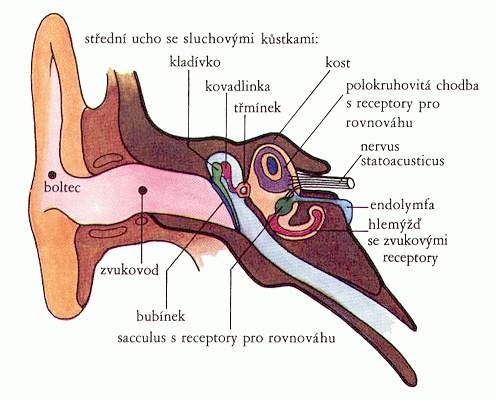 Aplikace léků do dýchacích cest
do DC se vpravují léky ve formě plynů a par

INHALACE – účelné vpravování léčebných látek
Přirozená x umělá

Oxygenoterapie 

pojmosloví: Hypoxie – Hypoxemie; Anoxie - Anoxemie
Aerochamber
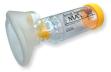 Inhalátory
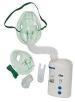 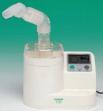 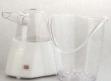 Nebulizační set
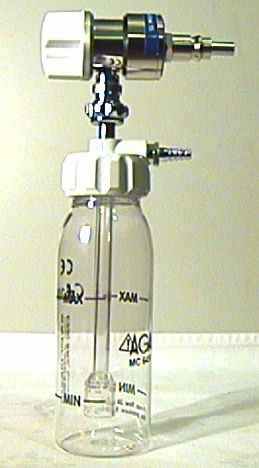 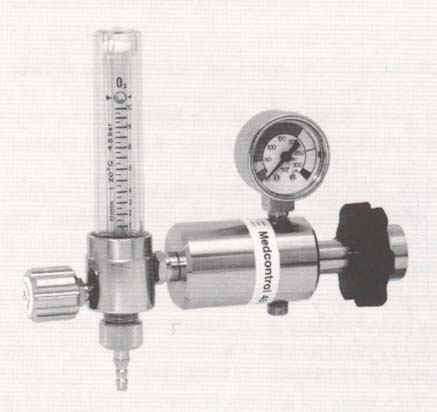 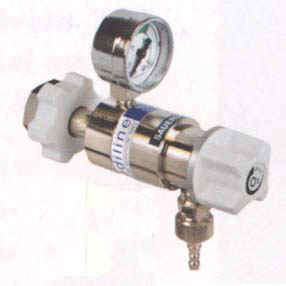 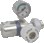 redukční ventily
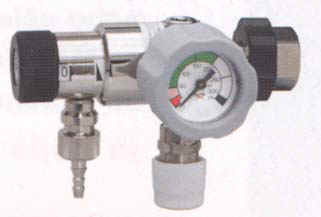 průtokoměr s nebulizátorem
Hyperbarická komora
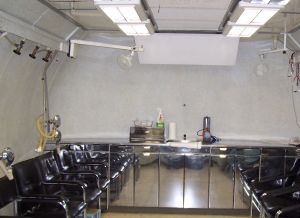 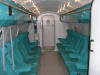 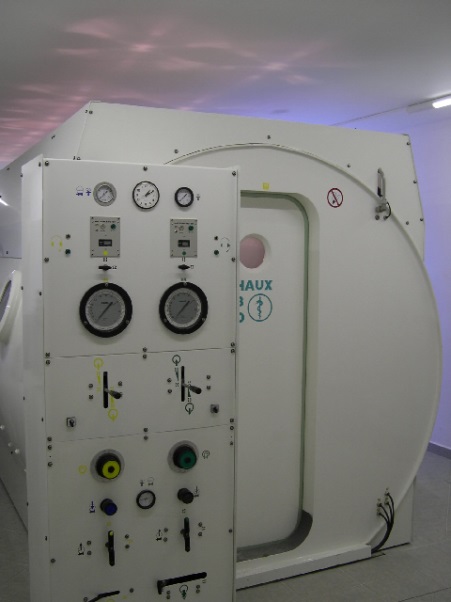 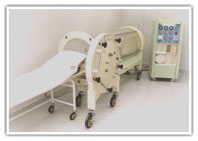 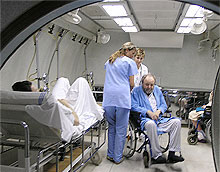 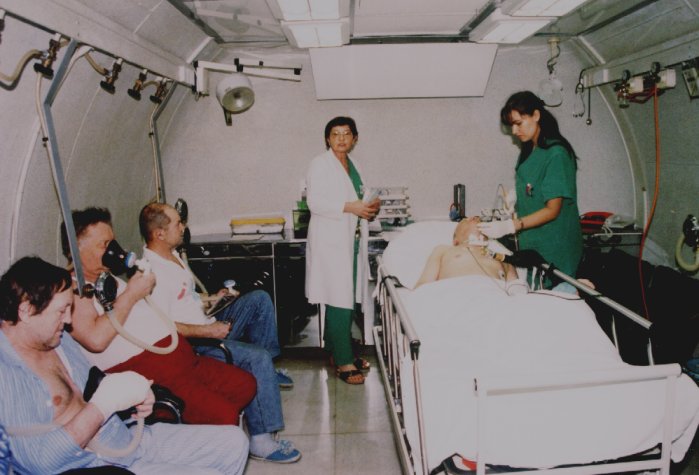 Indikace hyperbaroxické terapie
UHMS (Undersea and Hyperbaric Medical Society) řadí mezi schválené indikace:1. vzduchová a plynová embolie2. intoxikace oxidem uhelnatým a intoxikace CO, intoxikace kyanidy3. klostridiová myozitida a myonekróza4. poranění s rozdrcením tkáně (crush injury), kompartmentový syndrom, těžké akutní traumatické ischémie měkkých tkání5. dekompresní choroba6. urychlení hojení vybraných "problémových" ran7. výjimečné krevní ztráty8. intrakraniální absces9. nekrotizující infekce měkkých tkání10. refrakterní osteomyelitida11. radionekróza kostí i měkkých tkání12. ohrožené hojení přenosů kůže a měkkých tkání13. popáleniny14. aktinomykóza
Emergentní stavy, vyžadující případně intenzívní péči:
1. vzduchová nebo plynová embolie2. dekompresní choroba3. otrava oxidem uhelnatým4. klostridiová myonekróza (plynatá sněť)5. ostatní agresívně se chovající infekce - zejména nekrotizující infekce měkkých tkání, nekrotizující fasciitidy vč. Fournierovy gangraeny6. drtivá poranění (crush injury), těžké akutní traumatické ischémie měkkých tkání, compartment syndrom7. popáleniny8. náhlá hluchota9. těžké anemie krvácivé etiologie10. časná fáze oběšeníChronické stavy:
1. ischémické štěpy a laloky2. refrakterní osteomyelitida3. radiační poškození kostí a měkkých tkání4. problematické a obtížně se hojící rány
Indikace hyperbaroxické terapie
Indikace z hlediska naléhavosti
I.stupeň - léčba HBO je absolutně indikována, ovlivňuje prognózu přežití· vzduchová embolie· dekompresní nemoc· otrava oxidem uhelnatým a kouřovými plyny· anoxie mozku a postanoxická encefalopatie· těžké anaerobní infekce· otrava kyanidy · Crush syndrom a kompartment syndromII. stupeň - HBO je důležitou součástí terapie, ale neovlivňuje prognózu přežití, je metodou v prevenci vážných onemocnění· náhle vzniklé poruchy sluchu· replantace traumaticky amputovaných končetin· popápeniny· akutní traumatická ischemieIII. stupeň - HBO je součástí komplexní terapie a významně zlepšuje klinické výsledky· ischemická choroba dolních končetin s tvorbou trofických defektů· bércový vřed žilního a smíšeného původu· přihojování kožních štěpů a laloků· diabetická noha, defekty a nehojící se rány
Hyperbaroxická terapie v urgentní medicíně
Hyperbarická komora: 
     princip použití hyperbarického (přetlakového) nafukovacího záchranného pytle pro nejtěžší adaptační poruchy (VPO a VMP) je překvapivě jednoduchý a velmi účinný. Nemocný je uložen ve vaku, který se vzduchotěsně uzavře a ruční pumpičkou se zvýší tlak na výšku odpovídající až 2200 m.Slabinou může být relativně velká hmotnost (podle modelu 4-15 kg), nepohodlná manipulace a především značné nebezpečí poškození materiálu ve velkém chladu. Nemocného je totiž třeba v hyperbarickém vaku také transportovat, neboť samotný vak sestup nenahradí.
LÉČENÍ AKUTNÍ HORSKÉ NEMOCI
Princip použití hyperbarického (přetlakového) nafukovacího záchranného pytle pro nejtěžší adaptační poruchy (VPO a VMO) je překvapivě jednoduchý a velmi účinný. Nemocný je uložen do vaku, který se vzduchotěsně uzavře a ruční pumpičkou se zvýší tlak na výšku odpovídající až 2200 m. Slabinou může být relativně velká hmotnost (podle modelu 4-15 kg), nepohodlná manipulace a především velké nebezpečí poškození materiálu ve velkém chladu. Nemocného je totiž třeba v hyperbarickém vaku také transportovat, neboť samotný vak sestup nenahradí.  V současné době je nejlepší model firmy CERTEC, Sourcieux Le Mines, F-69210 L ARBRESLE. Jde o odolný hyperbarický vak z polyamidu o délce 2,2 m a průměru 65 cm, vážící i s hustilkou 4,2 kg. Lze v něm dosáhnout tlaku 200 mb, tj. 2000 m. Umožňuje nezbytné sledování pacienta a podávání kyslíku i v průběhu transportu.